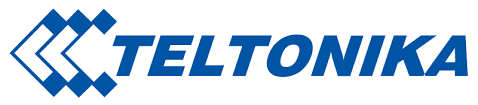 Cihazın arayüzünde menülerden network altında wireless a tıklanır. 
Önümüze wireless configuration adı altında yeni bir sayfa gelir . Edit butonuna tıklayarak sonraki sayfaya geçeriz.
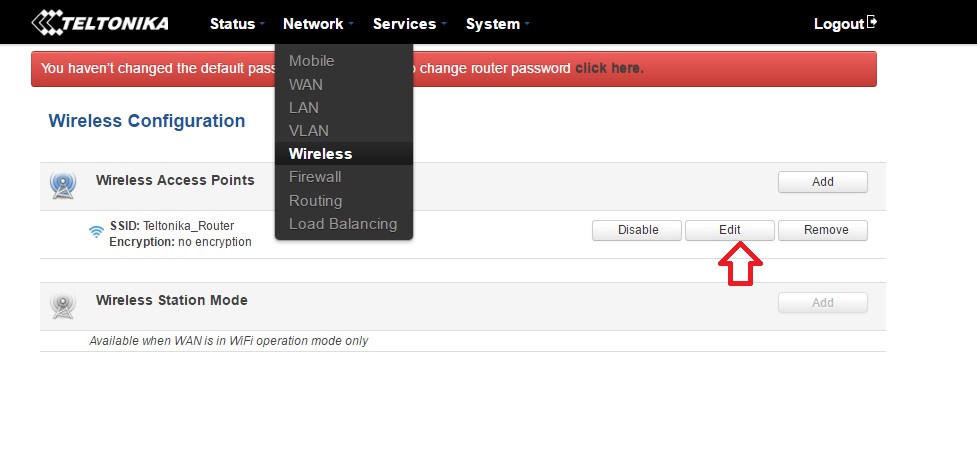 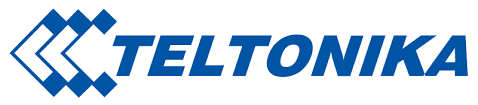 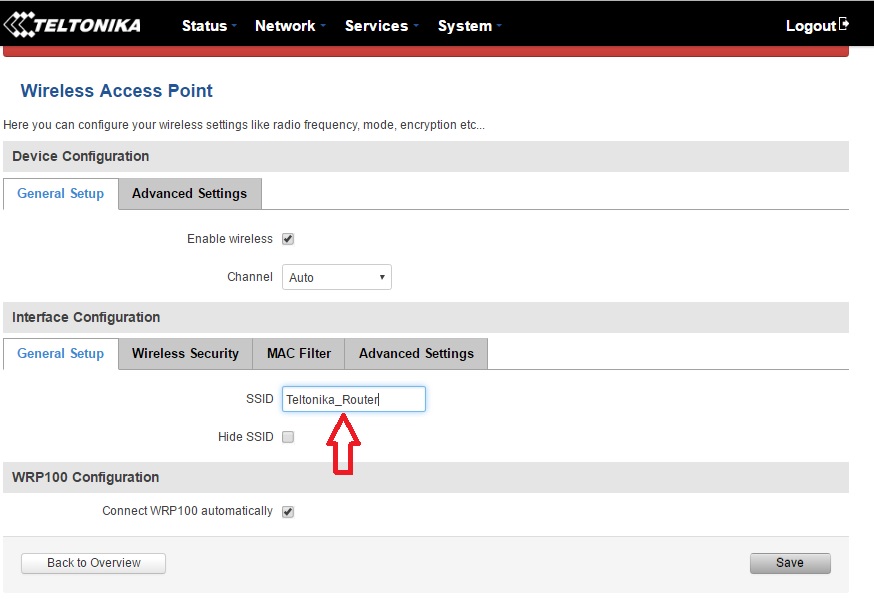 Karşımıza gelen yeni sayfada SSID bölümüne kablosuz ağınızın ismini yazmanız gerekir.Sağ alt köşeden save butonuna tıklayarak ayarları kaydedin.
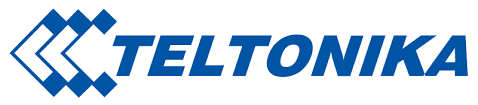 1.Adımda wireless security sekmesine tıklanır

2.Adımda Encyription bölümünde No Encryption yazan kısmı WPA-PSK/WPA2-PSK mixed mode olarak seçili

3.Adımda Key yazan kısım silinerek en az 8 haneli içinde Türkçe karakter içermeyen (ğ, ş, ç vs) parola oluşturarak sağ alt köşeden save butonuna tıklayınız.
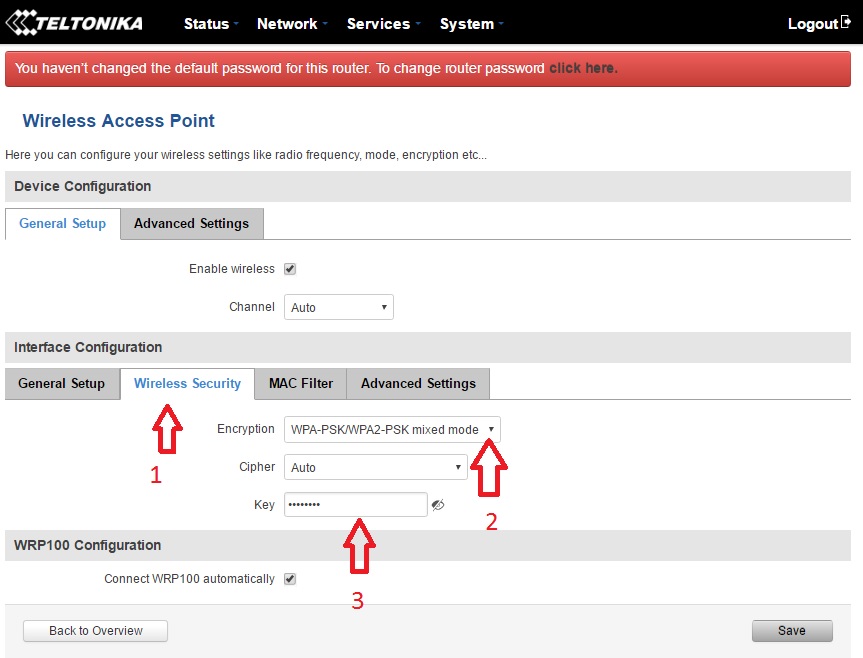